ИНФОРМАЦИОННЫЕ ОБРАЗОВАТЕЛЬНЫЕ ТЕХНОЛОГИИ
Алла Анатольевна Гамаюнова
ГБОУ СОШ №270 
г. Санкт-Петербург
Разработка информационных образовательных технологий является сложным процессом  с соблюдением присущих для всякого проектирования требований и принципов.
Основные принципы разработки ИТ
научность:
   
 первичность психолого-педагогического  и вторичность технического и программных компонентов разработки
опора на мотивацию:
акцентирование внимания на достижение и поддержание высокой мотивации; 

 
стремление к преимущественному достижению внутренней учебной мотивации;
Основные принципы разработки ИТ
целенаправленность
Постоянное соотнесение
Результатов разработки с
ближайшими и отдалёнными
образовательными целями;
открытость:
возможность
реализации любой
педагогической
технологии,
концепции;
лёгкость
модернизации и
переструктурирования;
Основные принципы разработки ИТ
системность:
   Рассмотрение каждого объекта как единого
целого, во всём многообразии его взаимосвязей с
элементами надсистемы,
подсистемы и окружающей
средой;
эффективность:
    Ориентация на достижение нового качественного уровня развития личности;
Оптимальное использование
возможностей информацонных
образовательных технологий;
Основные принципы разработки ИТ
профессионализм:
создание творческих коллективов, включающих преподавателей различных учебных дисциплин, специалистов в областях психологии, педагогического проектирования, дизайна, программирования
 
 



,


;
практичность:
постоянная обратная связь процесса разработки информационных
технологий с результатами их практического использования





;
Роль первого руководителя
главная роль по созданию 
средств
информационных
образовательных технологий должна принадлежать преподавателям; руководящий состав ОУ должен возглавлять и обеспечивать информатизацию образования.
[Speaker Notes: angzn.irtel.r]
КЛАССИФИКАЦИЯ, ТРЕБОВАНИЯ  И ПРИНЦИПЫ РАЗРАБОТКИ ИОТ:
Анализ и систематизация основных подходов к разработке информационных образовательных технологий позволили принять следующую их классификацию :
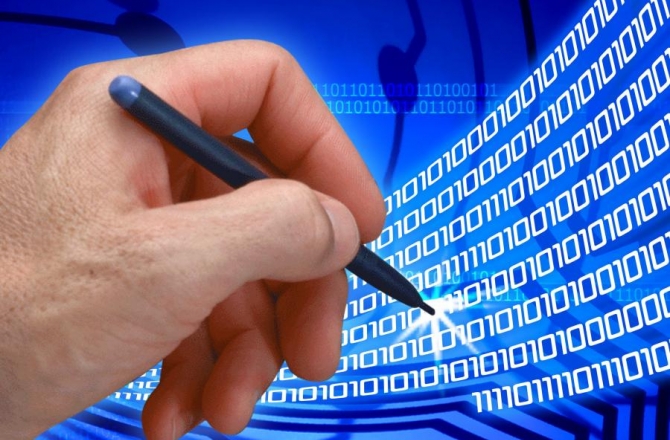 По характеру выполняемых функций:
средства, обеспечивающие создание положительных учебных мотивов, помогающие в показе учебного материала; 
 автоматизирующие и организационные функции преподавателя;
средства, обеспечивающие составление и предъявление учебных заданий;
контролирующие и обеспечивающие обратную связь и коррекцию, снимающие с обучающегося вспомогательную, рутинную часть его образовательной деятельности; 
комплексные средства, управляющие действиями обучающегося на всех этапах.
По степени полноты обучающих функций, возлагаемых на ЭВМ:
программы, выполняющие отдельные функции управления обучением;
программы, реализующие законченный фрагмент обучения в целом;
программы, производящие автоматизированное управление всем учебным курсом.
По особенностям взаимодействия обучающегося с ЭВМ:
недиалоговые программы, жёстко предписывающие последовательность действий;
программы с различными типами диалога ( деловым, педагогическим и др.); 
диалоговые программы с возможностью постановки обучающимися задач по своему усмотрению.
По способу управления учебной деятельностью:
программы, осуществляющие разомкнутое или цикличное управление;
программы, управляющие по принципу белого или чёрного ящика; 
программы с управлением по ответу или по процессу.
По уровням индивиализации образования:
средства, осуществляющие индивидуальное образование;
средства, осуществляющие адаптивное образование;
средства, осуществляющие индивидуализированное образование;
программы для межличностного образовательного процесса (в сотрудничестве).
По форме представления учебного материала:
текстовая книга;
статичная иллюстрированная книга ("в картинках");
книга с анимацией или со звуковым сопровождением;
мультимедиа-книга (текст, звук, изображения, видеоклипы);
гипермедиа-книга – мультимедиа-книга, использующая гипертекст с целью нелинейного представления знаний.
Основные требования к информационным образовательным технологиям
Всестороннее обоснование процесса разработки информационных образовательных технологий, позволило выработать основные требования ним, которые могут быть использованы как при разработке информационных образовательных технологий, так и при оценке их качества. Эти требования могут быть разделены на следующие основные группы:
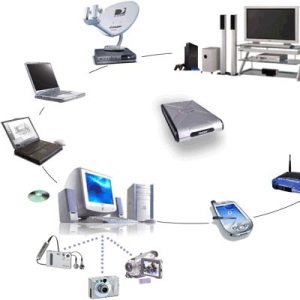 [Speaker Notes: http://www.onega.su/news/pogovorim.php?ELEMENT_ID=3103]
Общесистемные требования:
Научность содержания:
обеспечение возможности построения содержания образования с учетом основных принципов педагогики, психологии, кибернетики, теории высшей нервной деятельности.
Открытость:
возможность реализации любого способа управления учебной деятельностью.
Общесистемные требования:
Воспитывающий характер: информационное наполнение образовательной среды должно обеспечивать сочетание процессов обучения и воспитания.
Креативность:
обеспечение подготовки специалистов с творческим потенциалом, способных самостоятельно ставить и решать проблемы.
Общесистемные требования:
надёжность работы и системная целостность: 

техническая корректность; обеспечение адекватной реакции на любые ответы обучающихся.
научная организация дизайна образовательной среды: 
обеспечение максимальной информативности при минимальной утомляемости обучающихся.
Методологические требования:
целенаправленость:
   
обеспечение обучающегося постоянной информацией о ближайших и отдалённых целях образования, степени достижения этих целей;
обеспечение мотивации: стимулирование постоянной высокой мотивации обучающихся, подкрепляемой целенаправленностью, активными формами работы, высокой наглядностью, своевременной обратной связью;
Методологические требования:
обеспечение обучения в сотрудничестве: 
программа должна моделировать совместную субъект-субъектную деятельность
Методологические требования:
обеспечение систематической обратной связи: 
обратная связь должна быть педагогически оправданной, не только сообщать о допущенных ошибках, но и содержать информацию, достаточную для их устранения;
обоснованность оценивания
использование, помимо результатов тестового контроля, дополнительных показателей, влияющих на оценку, в роли которых могут выступать: количество повторений материала, количество проработанных гиперссылок, характер допущенных ошибок .и т. д.;
Методологические требования:
педагогическая гибкость:
программа должна позволять обучающемуся самостоятельно принимать решение о выборе учебной стратегии, характера помощи, последовательности и темпа подачи материала; должны быть обеспечены возможности доступа к ранее пройденному учебному материалу, выхода из программы в любой её точке;
возможность возврата назад:
    при самостоятельной работе должна быть предусмотрена отмена обучающимся ошибочных действий;
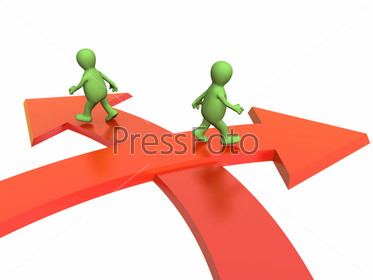 Требования к структуре и    организационному построению:
входной контроль: 
   диагностика обучающегося перед  началом работы с целью обеспечения индивидуализации образования, а также оказания требуемой первоначальной помощи;
структурная целостность:
   учебный материал должен быть представлен в виде укрупнённых дидактических единиц, сохраняющих логику, главные  идеи и взаимосвязи осваиваемой учебной дисциплины;
Требования к структуре и организационному построению:
индивидуализация образования: программа должна включать динамическую модель обучающегося, многоуровневую организацию учебного материала, банк заданий разного уровня трудности;
наличие развитой системы помощи: система помощи должна быть многоуровневой, педагогически обоснованной, достаточной для того, чтобы решить задачу и освоить способ ее решения; помощь должна оказываться с учетом характера затруднения и модели обучающегося;
Требования к структуре и организационному  построению:
наличие интеллектуального ядра:
может быть обеспечено за счет экспертных систем или средств искусственного интеллекта, организующих систему анализа причин ошибок обучающегося; систему комментариев, помогающих обучающемуся понять свои ошибки и сделать правильные для себя выводы;
возможность документирования хода образования и его результатов; 
наличие развитой поисковой системы, режимов "лупы", "автопоказа»;
наличие специально отведённого места:
 для рефлексии обучающихся и возможности накопления результатов рефлексии;
наличие интуитивно понятного дружелюбного интерфейса.
наличие блока контроля утомления обучающегося, блока релаксации:
 последний должен содержать тематически однородные небольшие "банки" шуток, анекдотов, музыкальные фрагменты и т. д.
Используемые ресурсы:
http://www.tsput.ru/res/informat/aosit/Lection 1.htm
Cовременные информационные технологии в образовании: Южный федеральный округ: материалы научно-практической конференции.Ростов-на-Дону,2011
Захарова И.Г. Информационные технологии в образовании.-М.,ACADEMA,2003
Роберт, И.В. Информационные и коммуникативные технологии в системе образования: учебно-методическое пособие для педагогических вузов –М.,2006
Литвинова В.Е. «Научно-методическое сопровождение инновационной деятельности педагогов». Журнал «Методист» №1. 2013.